Ancient Studies
Assessment Design Criteria
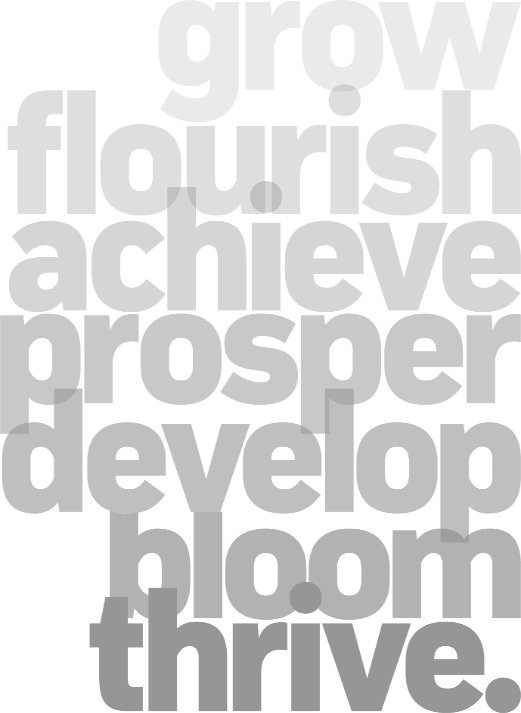 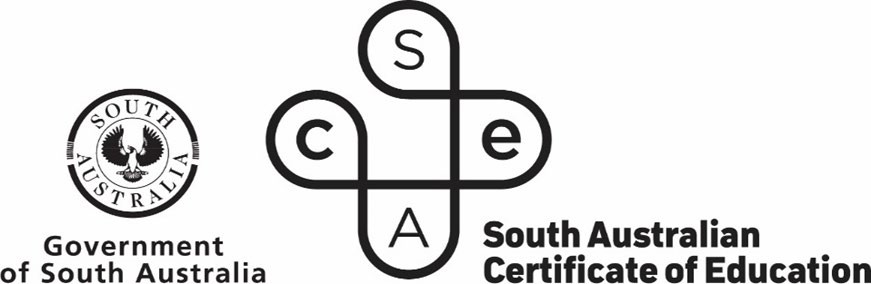 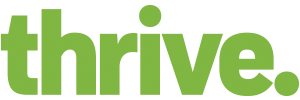 Subject description
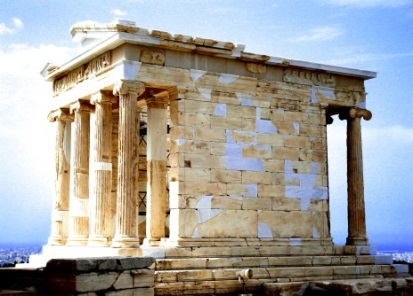 Ancient Studies is a 20-credit subject at Stage 2.

In Ancient Studies, students learn about the; 
history, 
literature, 
society, and 
culture of ancient civilisations.

They consider the environmental, social, economic, religious, cultural, and aesthetic aspects of societies. Students also explore the ideas and innovations that shape and are shaped by societies.

Students critically engage with texts, including literary texts, and analyse archaeological sources, and primary and secondary historical sources. Students develop the inquiry skills that enable them to challenge or confirm beliefs, attitudes, and values in the ancient world.

The study of ancient cultures enables students to explore the universality and diversity of human experience and enhance their own cultural and intercultural understanding.
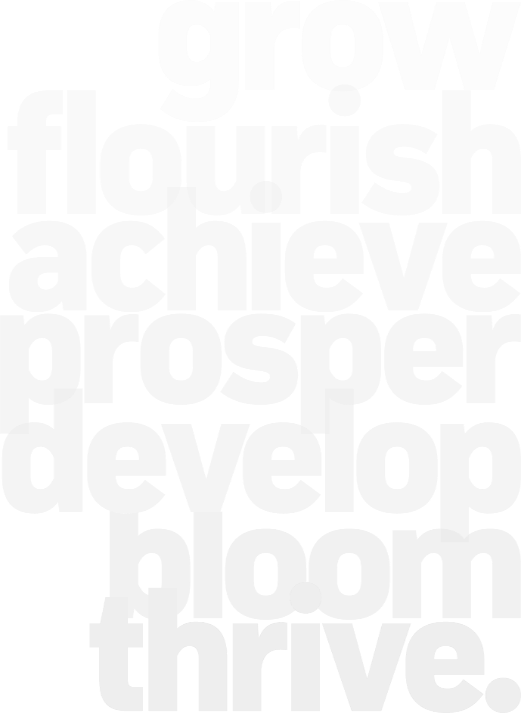 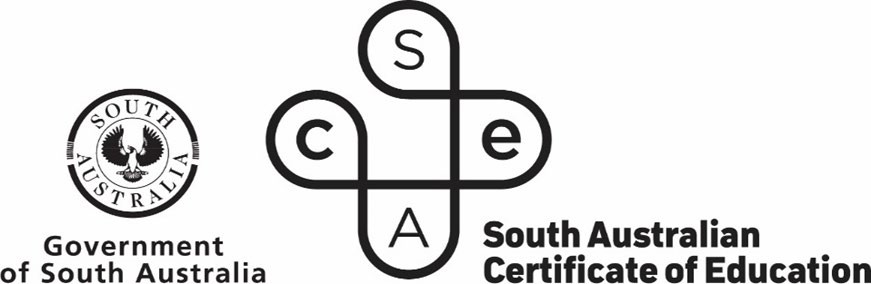 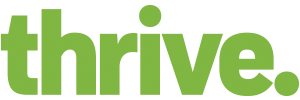 Learning requirements
The learning requirements summarise the knowledge, skills, and understanding that students are expected to develop and demonstrate through their learning in Stage 2 Ancient Studies.

In this subject, students are expected to:
understand and analyse historical concepts (KU3)
demonstrate knowledge and understanding of texts, artefacts, ideas, events, people, and institutions of the ancient world (KU1)
demonstrate knowledge and understanding of the political, social, cultural, and/or economic diversity in the ancient world (KU2)
apply inquiry skills to analyse and evaluate sources and perspectives, and synthesise evidence (RA1, A1, A3)
research and understand the ideas and innovations that emerged from the ancient world, and consider their influence (RA2)
communicate ideas and arguments, using a range of evidence and subject-specific language. (A2)
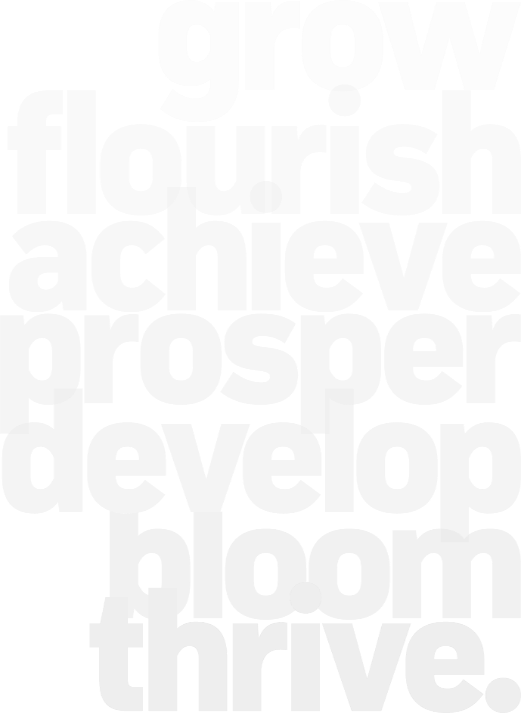 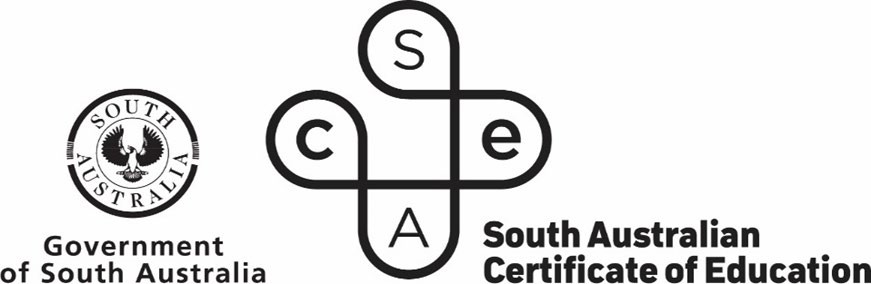 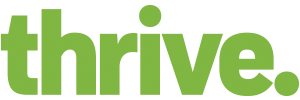 Assessment design criteria
The assessment design criteria are based on the learning requirements and are used by:

teachers to clarify for students what they need to learn
teachers and assessors to design opportunities for students to provide evidence of their learning at the highest possible level of achievement.

The assessment design criteria consist of specific features that:
students should demonstrate in their learning
teachers and assessors look for as evidence that students have met the learning requirements.

For this subject, the assessment design criteria are:
knowledge and understanding
research and analysis
application.
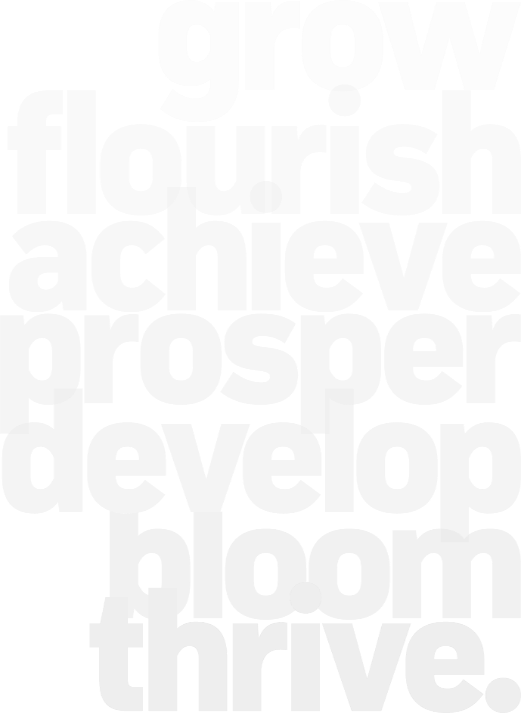 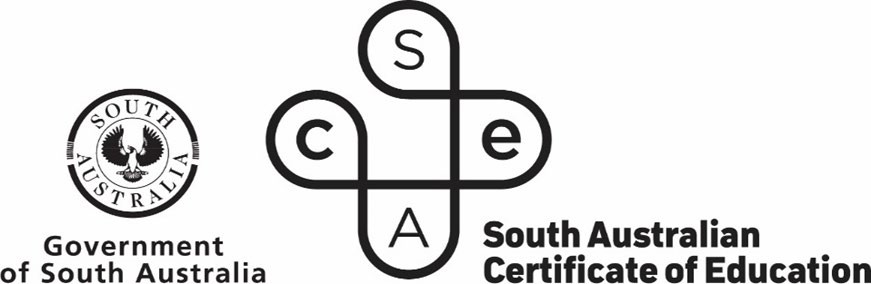 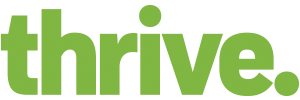 Assessment design criteria
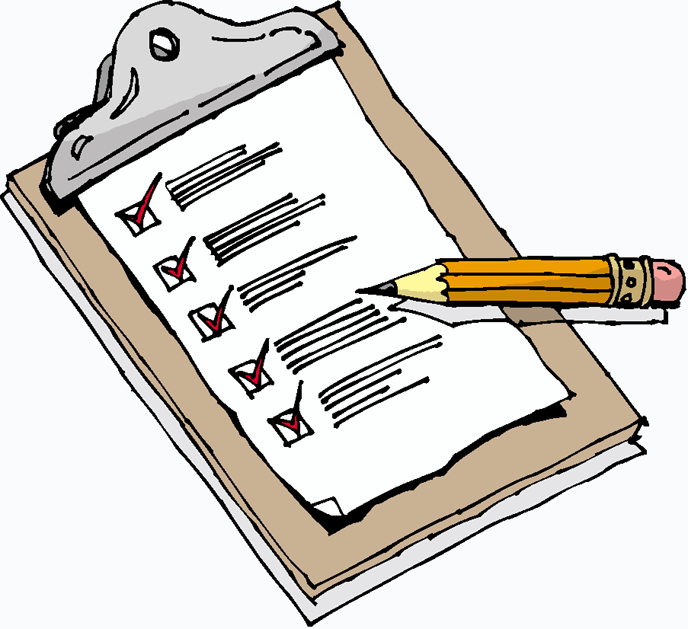 Purposeful task design – backwards by design principles

How many features?

Which features?
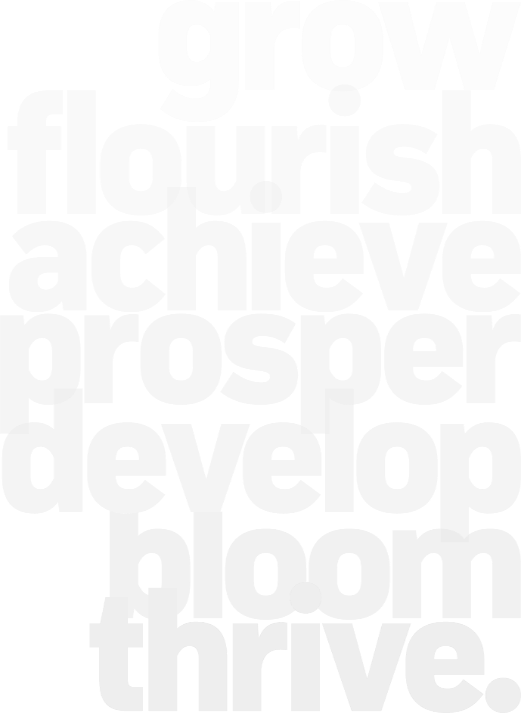 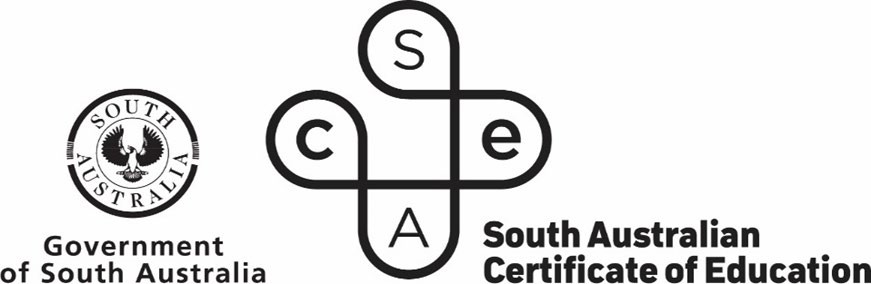 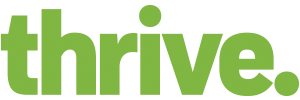 Assessment design principles
Good assessments are fit for purpose. They are:
reliable and consistent
fair and equitable
valid
efficient
transparent
As a teacher of SACE subjects, you will have a responsibility to your students to design assessments that enable them to:
demonstrate evidence of their best learning
provide evidence of all assessment design criteria (over several tasks)
meet subject requirements
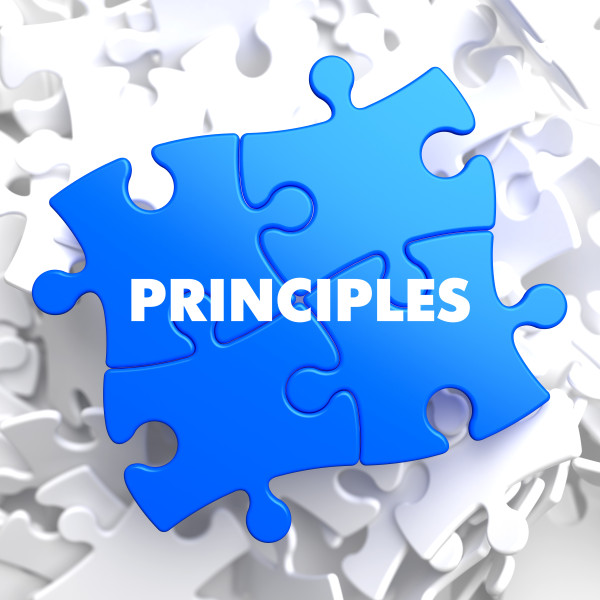 Task design
Through the moderation and marking process, feedback has indicated that there have been cases where task design has not allowed students to achieve against the performance standards.

This can include:
Assessing too many/not enough performance standards
Task alignment with the subject outline/performance standards
Not providing opportunity for higher order thinking skills (analysis, evaluation, relational thinking)
How can I check?
Provide choices for students?
Knowledge and Understanding
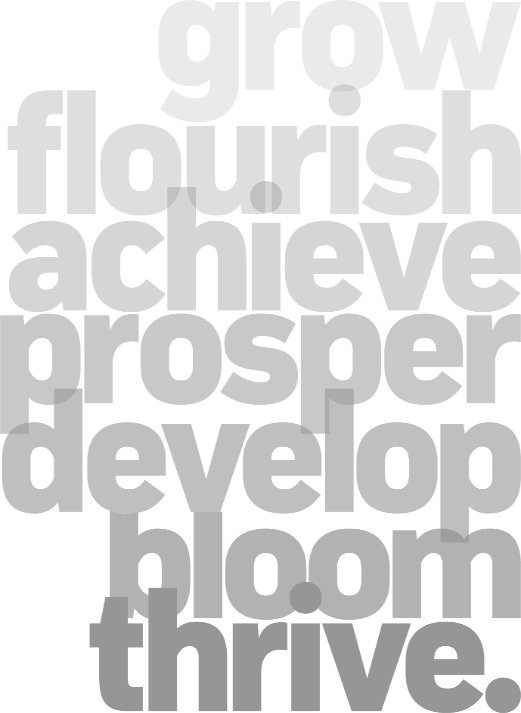 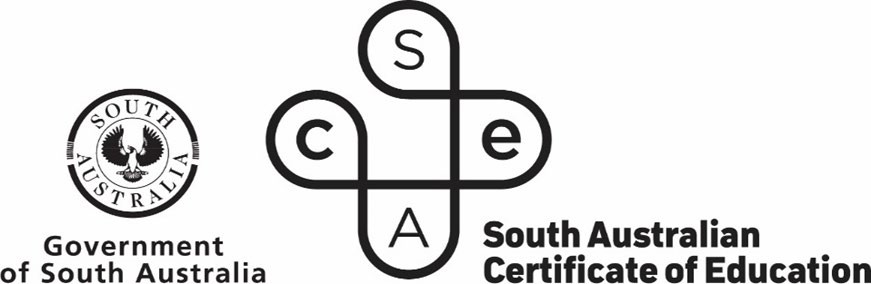 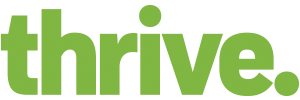 KU1 – Knowledge and understanding of texts, artefacts, ideas, events, and/or people
KU2 – Recognition of, and reflection on, political, social, cultural, and/or economic diversity within the ancient world
KU3 – Knowledge and understanding of literary, historical and/or archaeological concepts
[Speaker Notes: Change – how does society change over time?
What conditions and factors cause change?
What is the speed of change? 
little disruption or at the speed of a revolution?
What is the impact of change?
Continuity
Not everything changes – some institutions, traditions, values and practices stay the same
Capacity to understand the sequence of events through a period of time
Cause and effect :
How did events/actions/ideas  come into being?
What were the outcomes of those events/ideas/actions?
What is the interplay between human agency and conditions?
Did x cause y?
Multiple factors?
Intended and unintended consequences
Perspectives:
Appreciation of the diversity of perspectives on the past
Contestation and contestability:
Dealing with alternative accounts of the past
History can shape society’s self perception
That it was a good thing that democracy won over tyranny in Athens
That democracy was affirmed in the victory at Marathon
Marathon showed that tyranny (evil) will never triumph over democracy (good)
The deaths at Thermopylae were in defence of freedom over slavery
No cost is too high to pay for freedom
That western civilization enjoys a political legacy direct from ancient Greece
Significance:
Goes beyond what a student finds interesting (KU1)
Judgements on the importance or impact of ideas/events/people/texts
Historiography:
Moving beyond the facts to the interpretations.
How is History written?
What theories and interpretations are applied?
No single truth in History.
History is subject to change and reinvention.
Includes literary concepts e.g.
Concept of the Epic: 
Structure: in medias rex, ring composition, digressions
Features: language, imagery, 
Concept of tragedy: 
Structure: Aristotelian model – hamartia, peripeteia, anagnorisis, catharsis
Conventions: use of chorus, unity of time and place,]
Research and Analysis
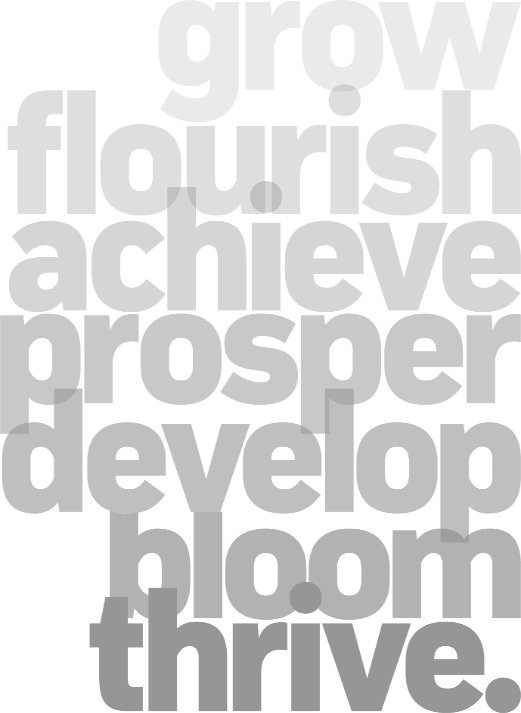 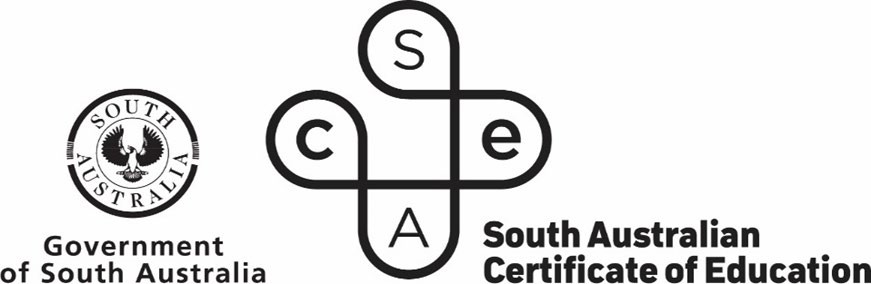 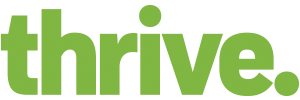 RA1 – Research into and analysis of primary and secondary sources and perspectives
RA2 – Research into and understanding of ideas or innovations that emerged from the ancient world, and consideration of their influence
RA1 – Research into and analysis of primary and secondary sources and perspectives
To what degree has the student made research efforts to find appropriate, relevant sources?

To what degree has the student been discerning in their choice of sources?

To what extent has the student employed critical thinking skills in their use of the source – interrogated the sources for information, relevance, bias, gaps.
Application
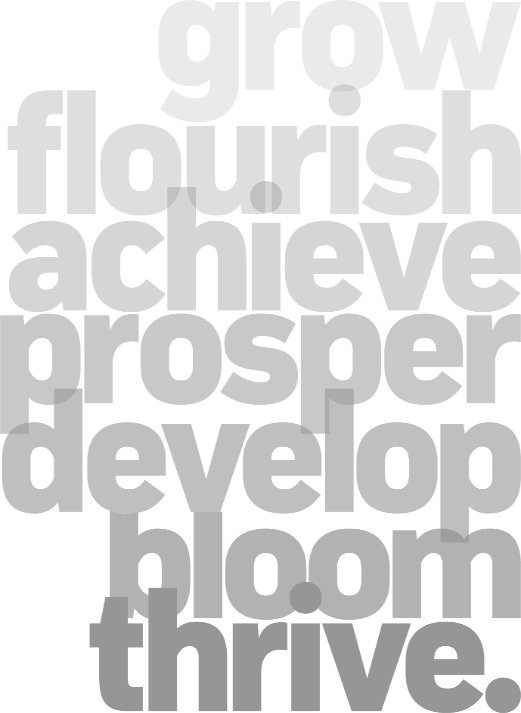 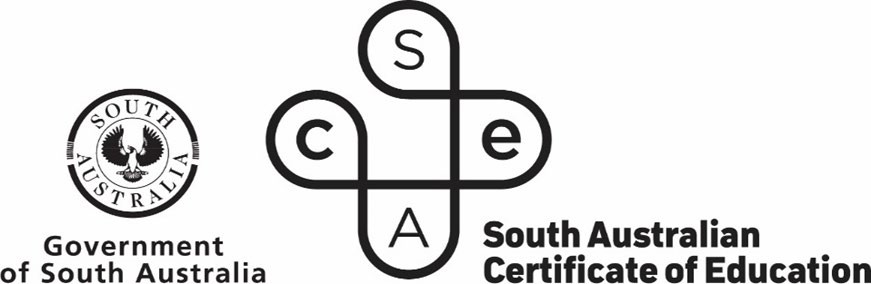 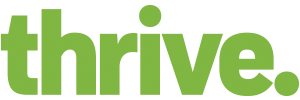 A1 – Synthesis of evidence and appropriate acknowledgement of sources
A2 – Communication of ideas and arguments, using subject-specific language
A3 – Evaluation of the nature of sources and evidence
Resources
For further elaborations on the Assessment Design Criteria, and helpful resources to assist in your teaching and assessment of AT3: Inquiry, please visit the subject minisite.


Understanding the ADC – Knowledge and Understanding
Understanding the ADC – Research and Analysis
Understanding the ADC - Application
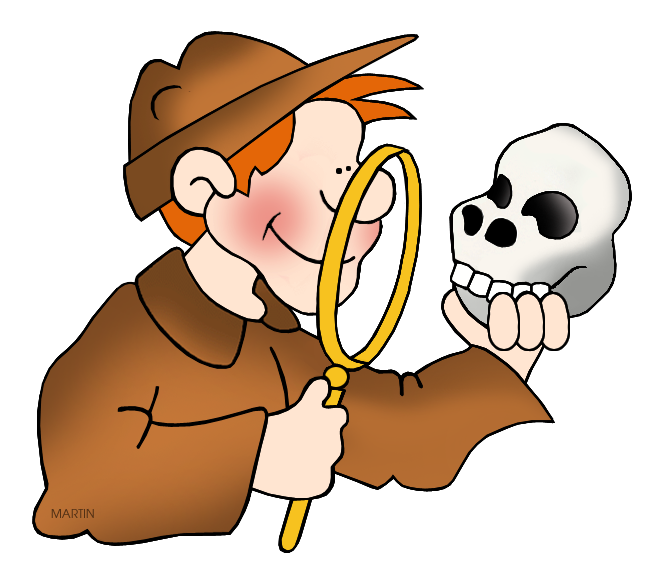 This Photo by Unknown Author is licensed under CC BY-NC